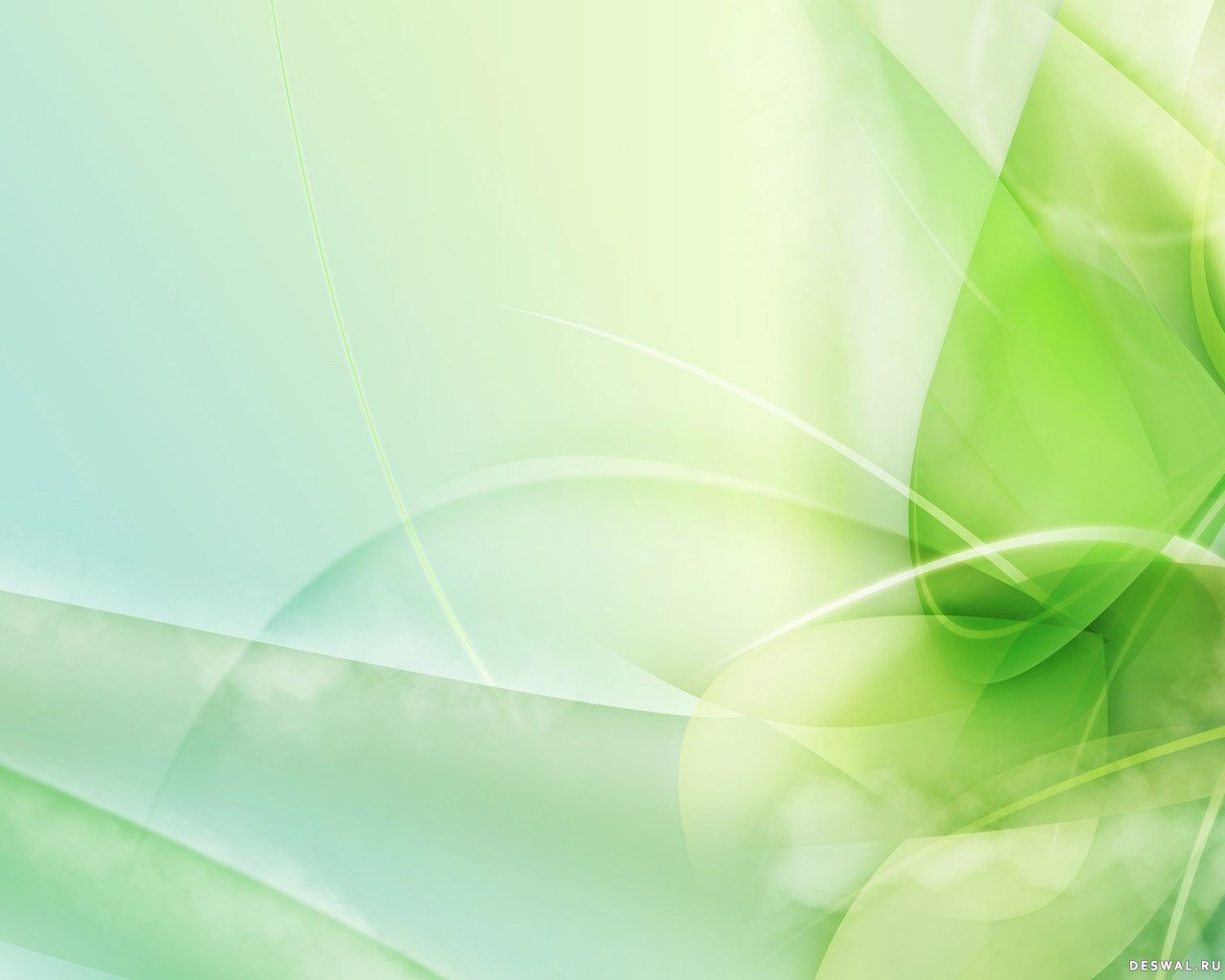 Человек и природа в творчестве М.Пришвина
Для таких мастеров, как  М.Пришвин, - писал 
К.Г. Паустовский, - мало одной жизни, - для мастеров, что могут написать целую поэму о каждом слетающем с дерева листе. А этих листьев падает неисчислимое множество.
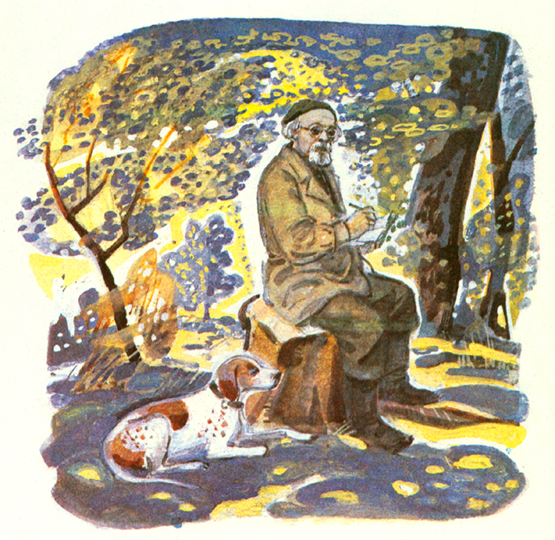 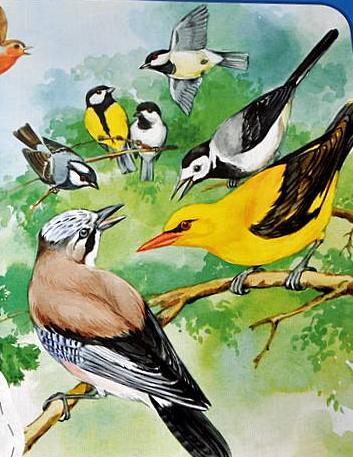 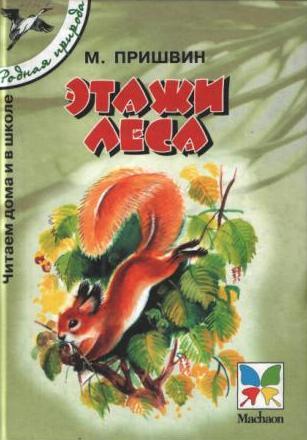 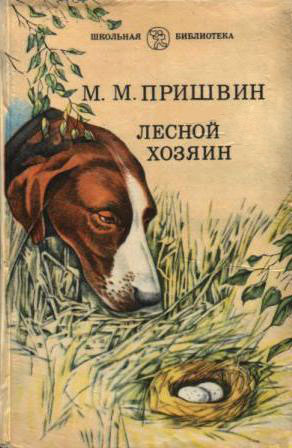 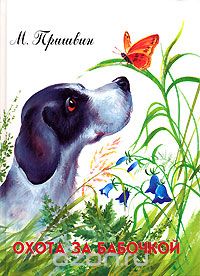 Презентация выполнена учителями русского языка и литературы Абировой К.М. , Оспановой Н.Б. 
ЮКО, г.Шымкента, ОСШ №72
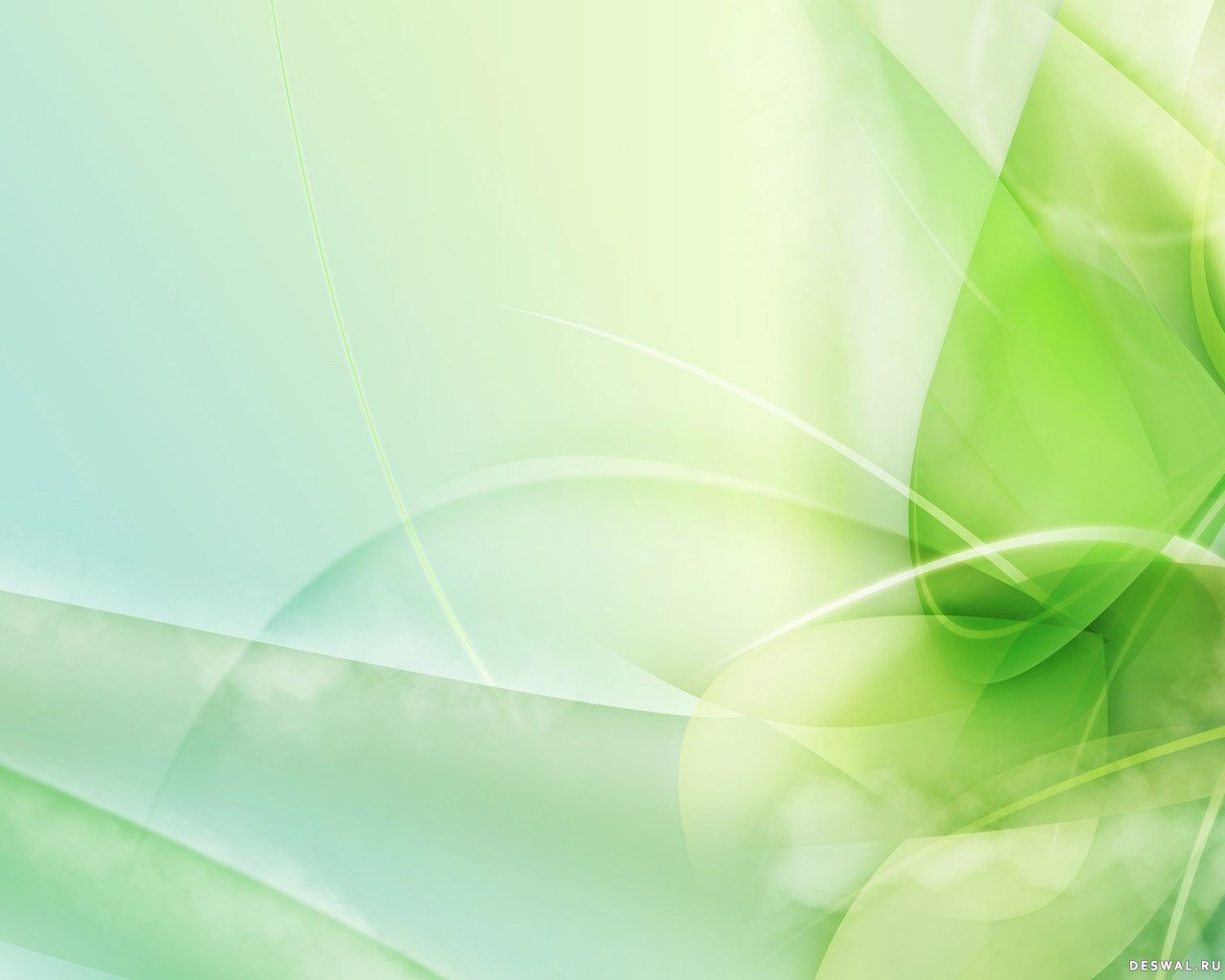 Тема:     Человек и природа в творчестве
                          М.Пришвина
Цели:

            • Развивать эстетические чувства
            • формировать нравственный облик
            • пробуждать творческое начало,
               потребность в бережном отношении 
               к природе
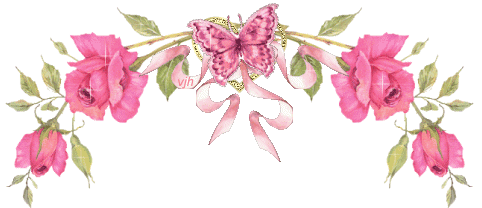 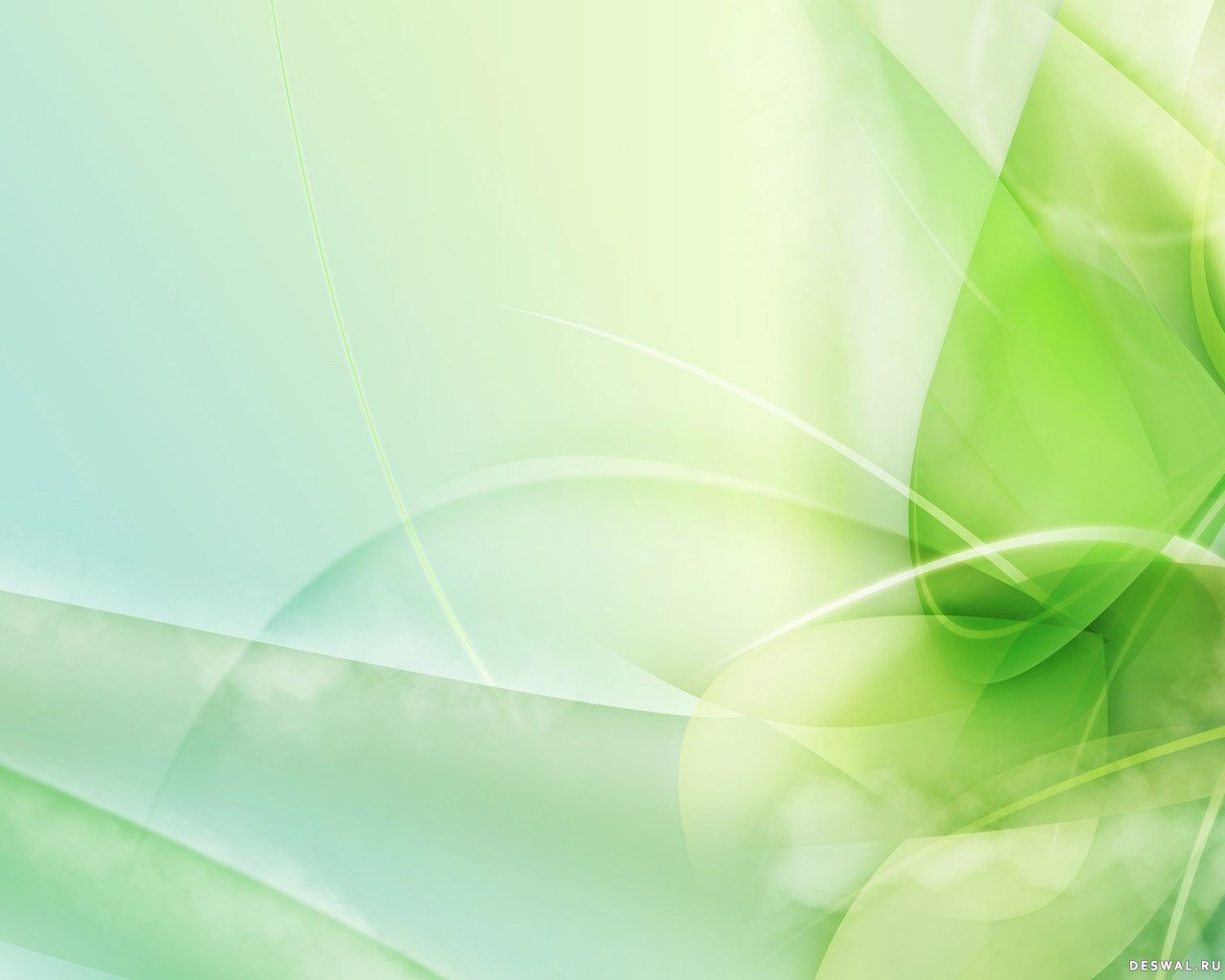 Обоснование:
Помочь увидеть и понять красоту природы, воспитать высокие нравственные качества, которые необходимы для последующего развития и формирования как личности, как человека. Рассматривая природу и нравственность как единое целое, формировать  у учащихся потребность в общении с природой, потребность в бережном отношении к ней, а также в выборе своих действий.
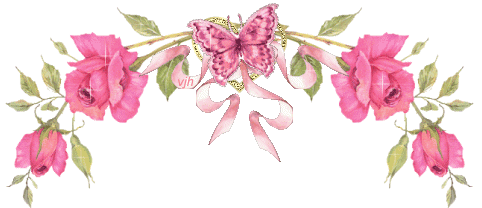 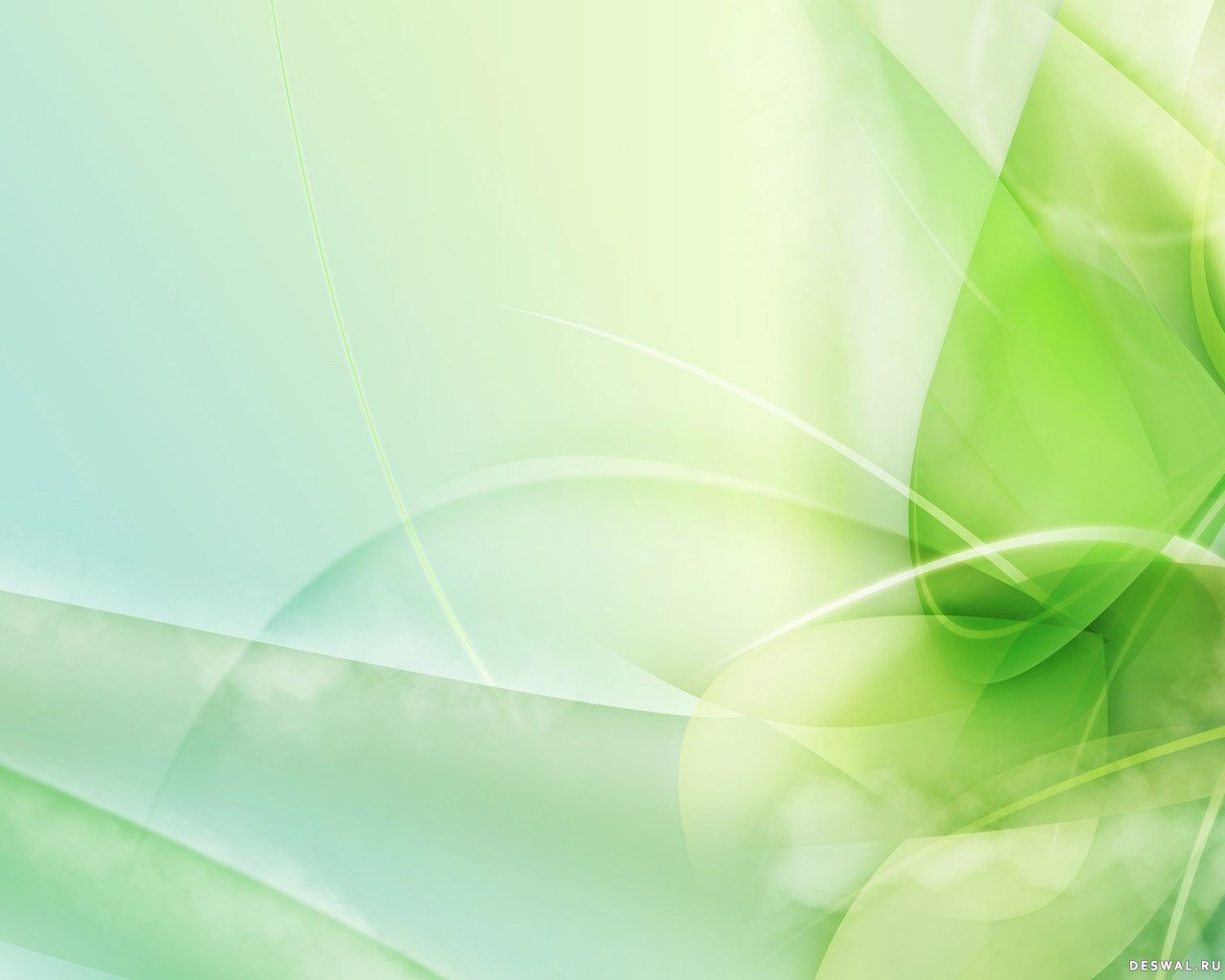 Вдохновенный певец природы
В общении с природой человек как бы заново открывает и самого себя, причём подчас с неожиданной стороны, глубже проникает в свой собственный внутренный мир.
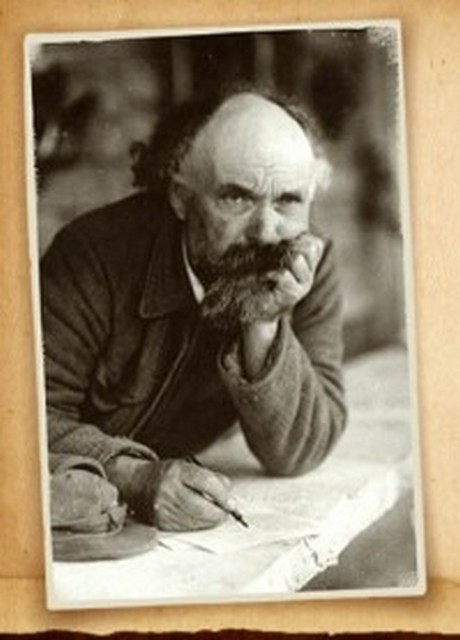 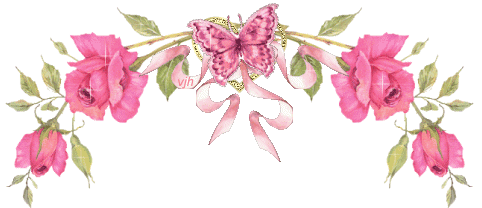 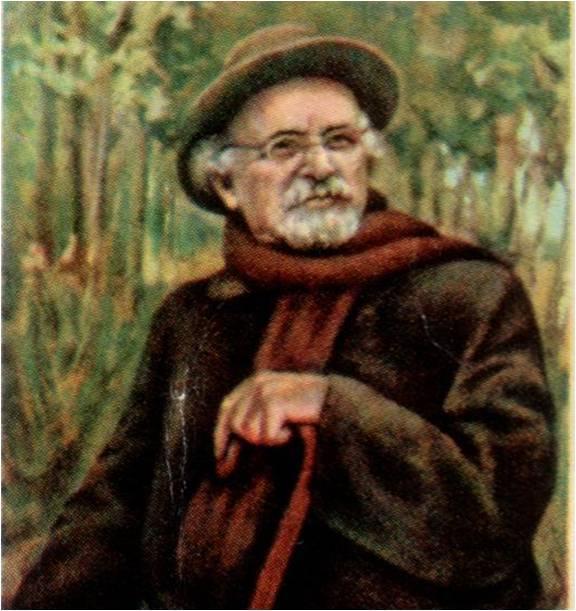 Я, друзья мои, 
пишу о природе,
 сам же только
о людях и думаю.
 М.М. Пришвин
Михаил Михайлович Пришвин 
(1873-1954)
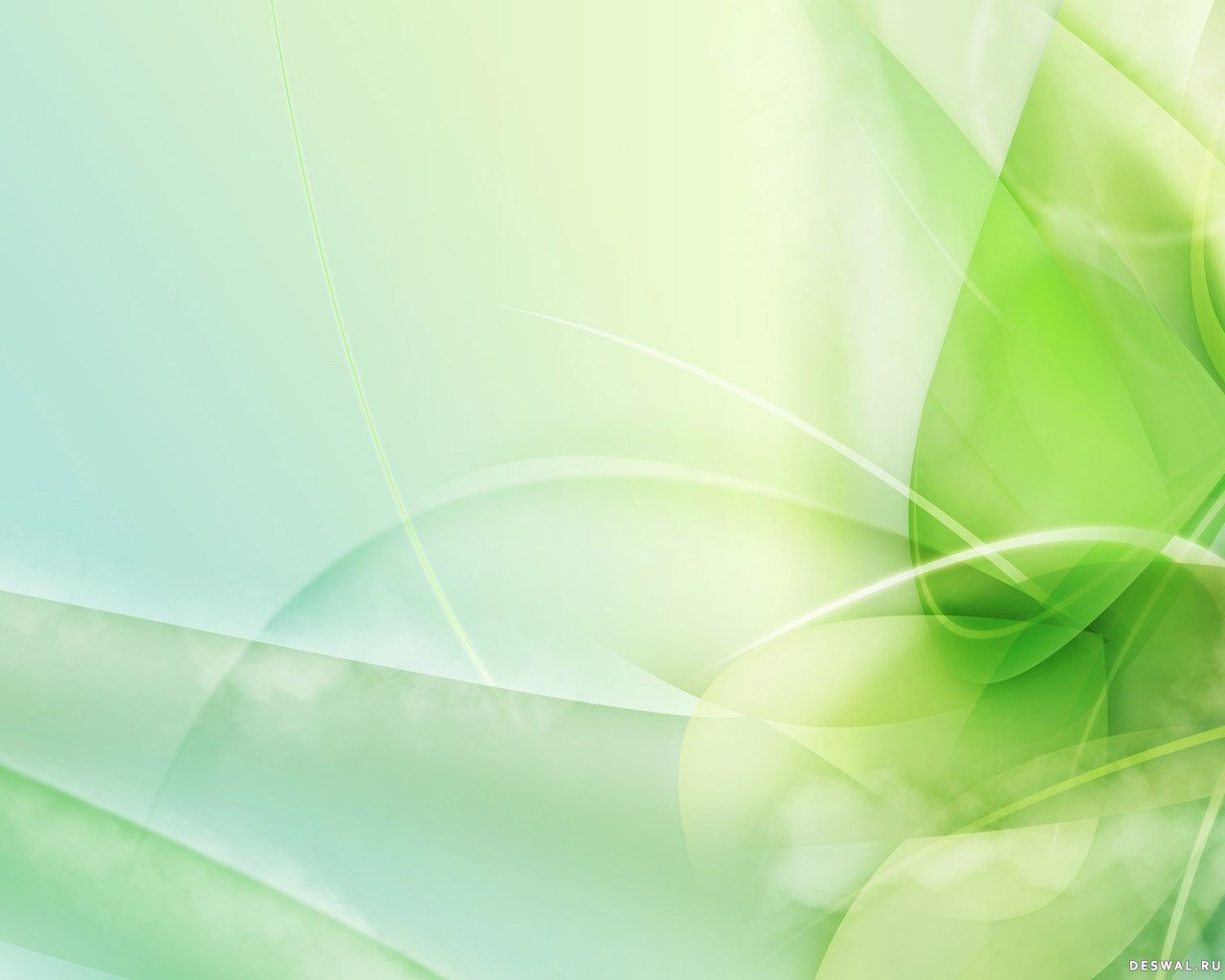 Живая среда
Творческая
лаборатория
Радость бытия
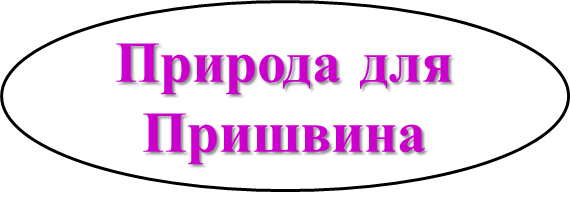 Материал 
для очерков
Вдохновение
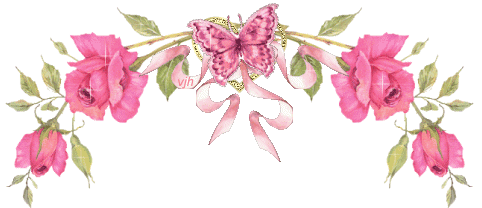 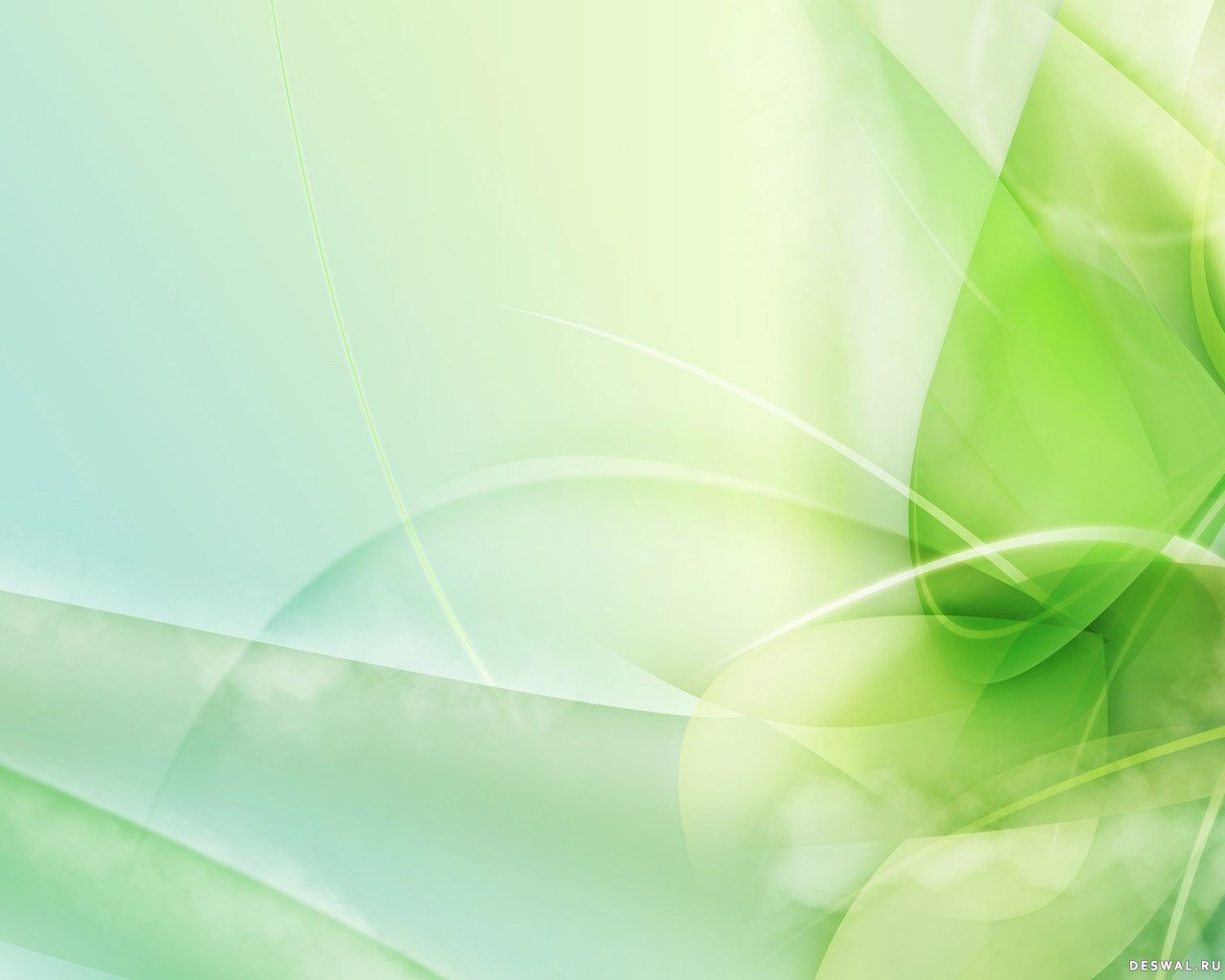 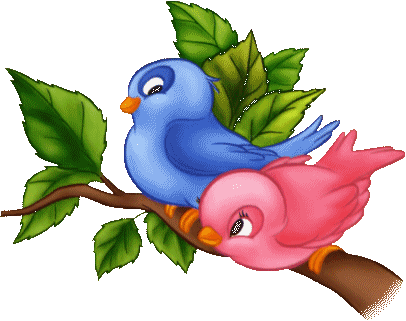 Чтобы точно передать движение времени и природы,  М. Пришвин прибегает к сжатым синтаксическим 
конструкциям. Приход осени: «Дожди вовсе замучили хозяев. Стрижи давно улетели. Ласточки табунятся в полях. Было уже два мороза. Липы все пожелтели сверху и  донизу. Картофель точно почернел. Всюду постелили лён. Показался дупель».  
		
Приход осени!

 1. Перемещение, движение птиц.
 2. Изменения у растений.
 3. Деревья одеваются в осенний наряд.
 4. У сельчан новые заботы. Сбор урожая.
 5. Признаки  приближающейся зимы.
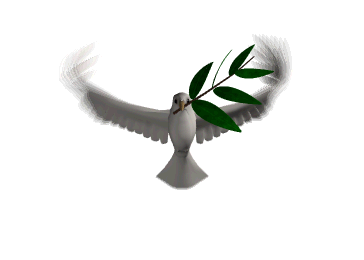 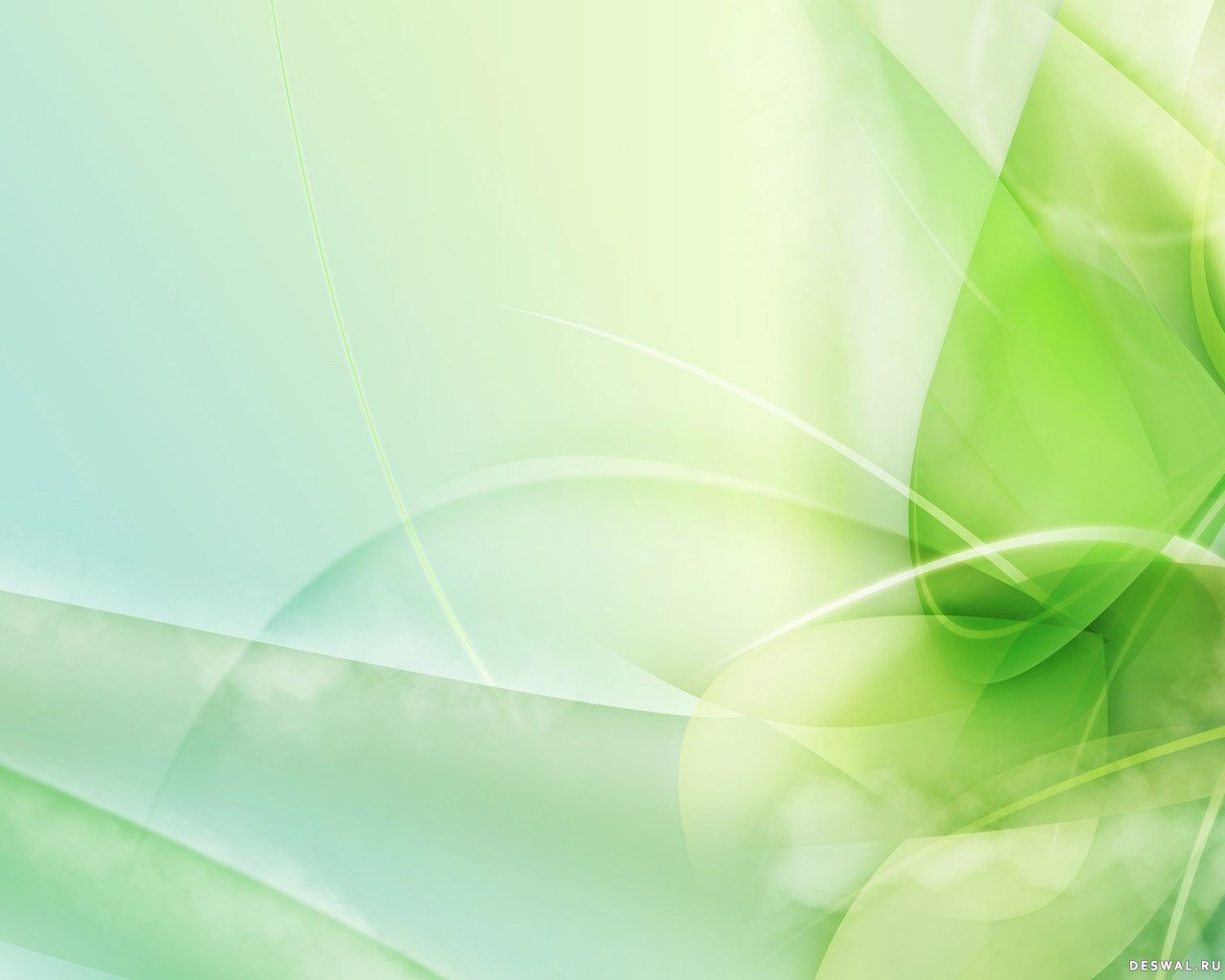 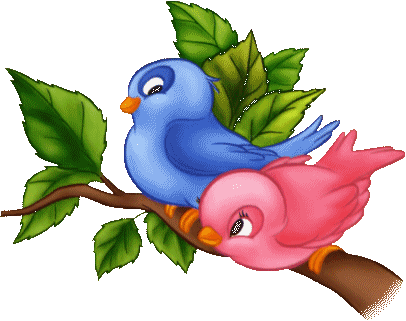 Как реальное окружение 
труда
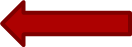 Как материал 
труда
Как эстетический 
объект
Природа
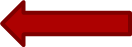 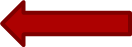 Как средство раскрытия человеческих
 характеров-переживаний, раздумий
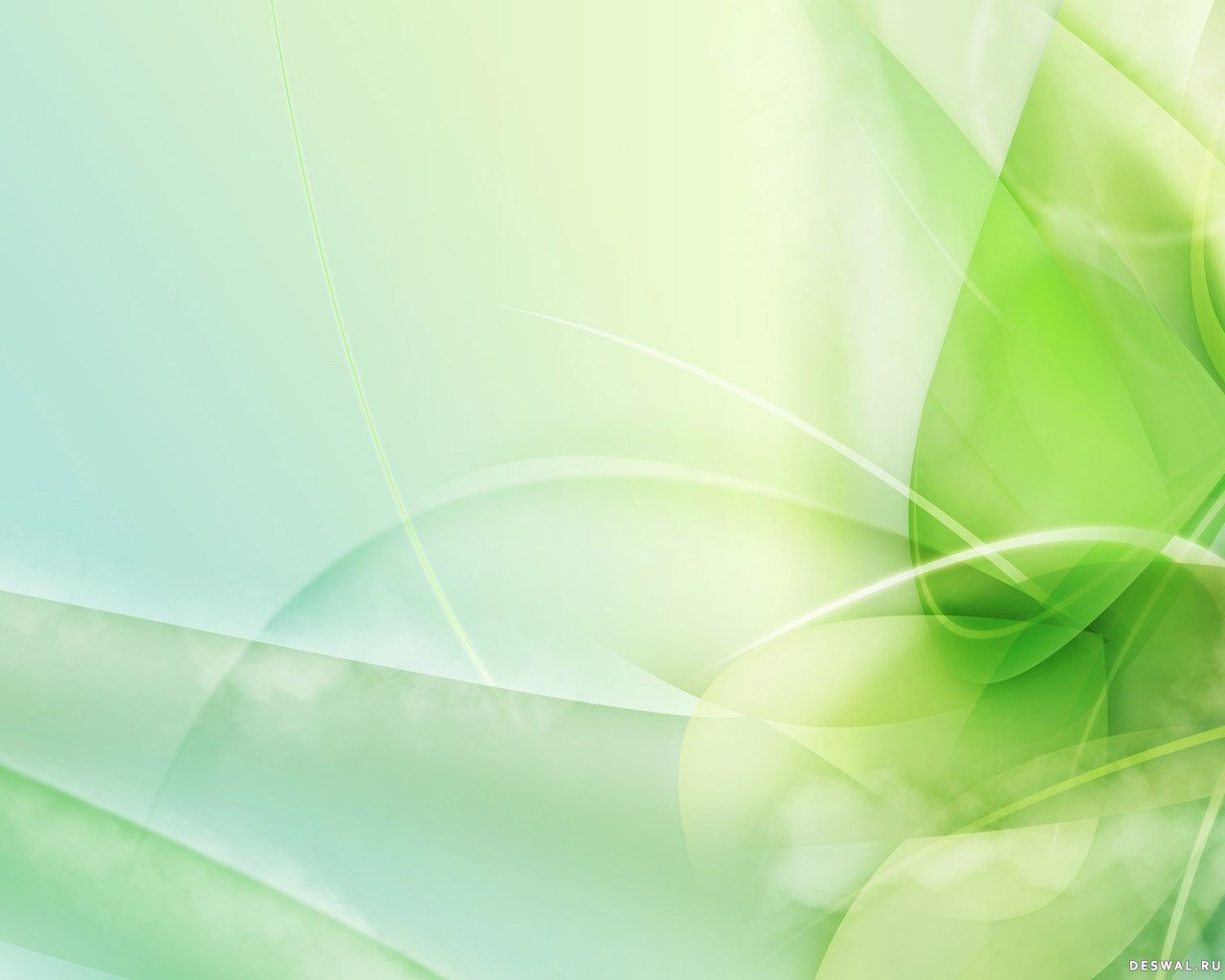 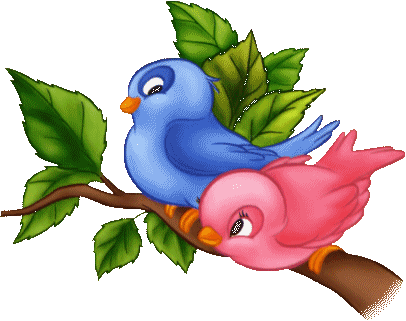 Книга очерков „Календарь природы” (1925 г.)
новое отношение человека к естественной среде
ведёт подробные записи четырёх времён года
обновление природы в весеннюю пору
От прилёта зябликов до кукушки проходит вся краса нашей  весны, тончайшая и сложная, как причудливое сплетение  ветвей неодетой берёзы. За это время растает  снег, умчатся воды,  зазеленеет и  покроется первыми, самыми нам дорогими цветами земли, раскроются ароматные клейкие зелёные листики, и тут прилетает кукушка. Началась весна! Какая прелесть!
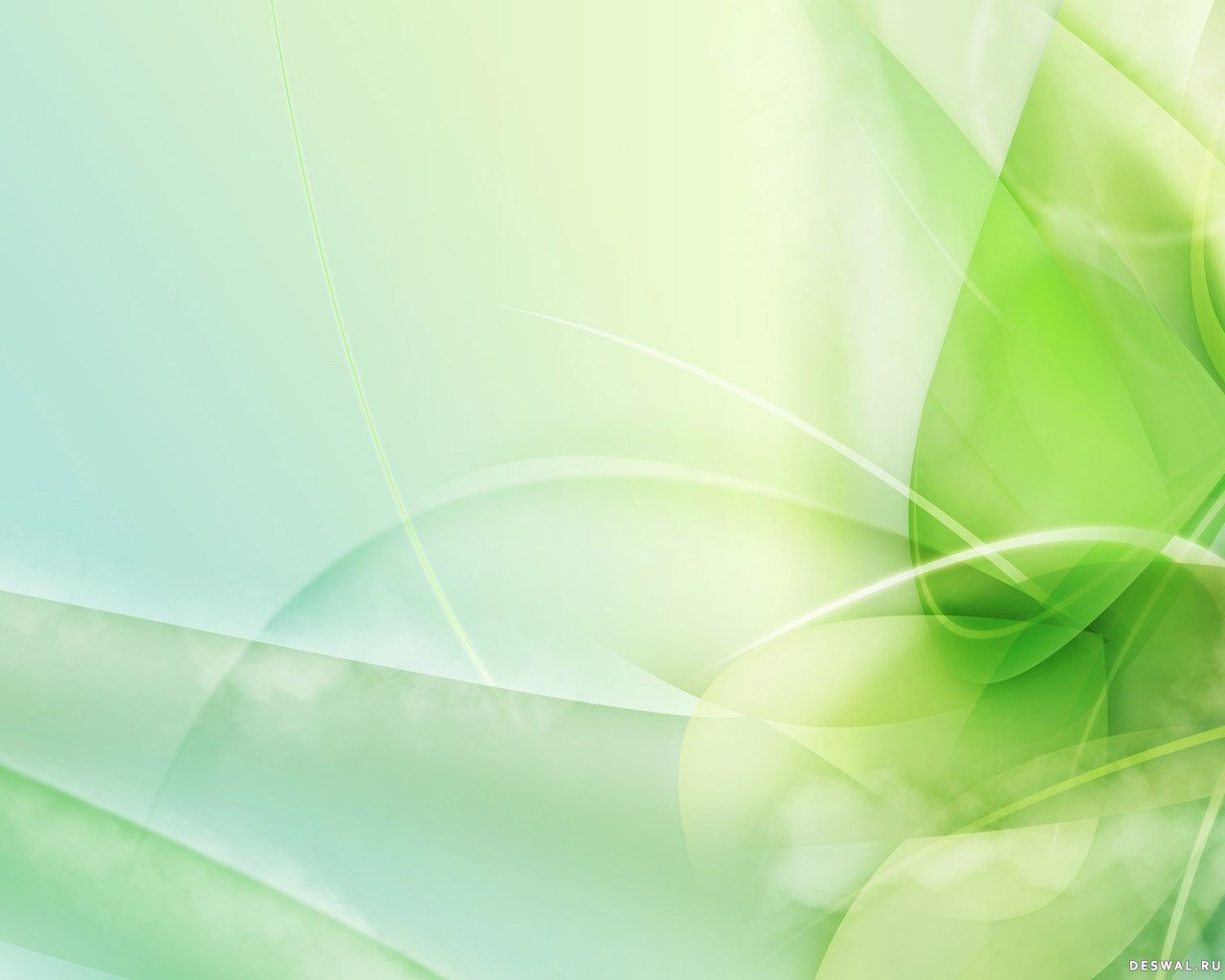 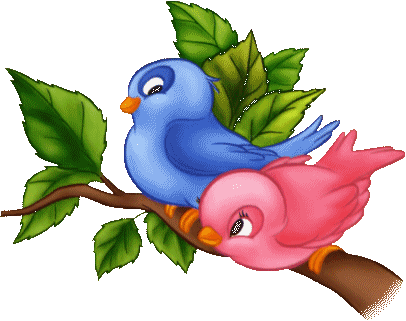 Приход весны воспроизводится им разными поэтическими средствами: здесь и зрительные впечатления, и слуховые эффекты: ("потрескаются смолистые почки на тополях").  Перед мысленным взором читателя встаёт живая, движущаяся картина обновления природы в весеннюю пору. Весна никогда не повторяет сама себя. Эта неповторимость в природе точно и тонко запечатлена в произведениях М.Пришвина, внимательного наблюдателя  и знатока природы.
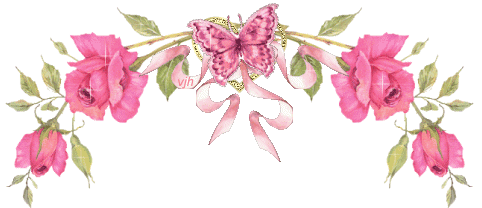 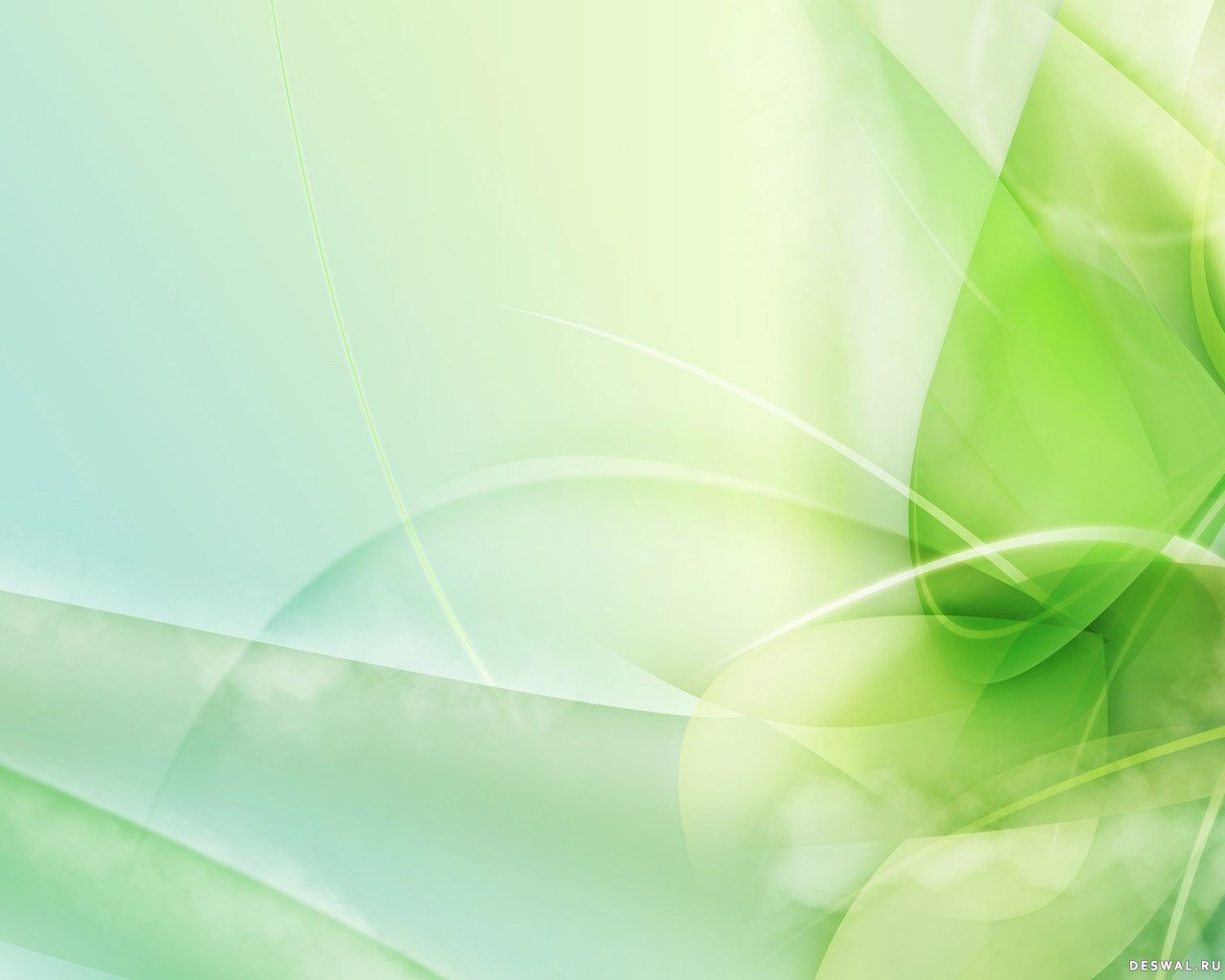 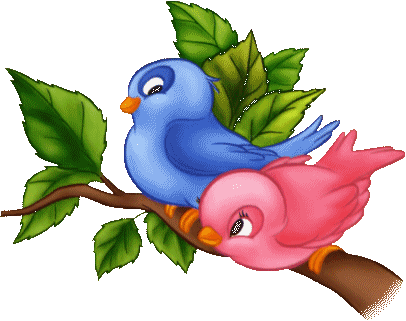 Лесная капель” (1943)
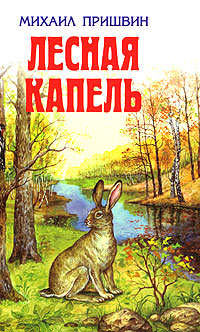 О преобразующей деятельности
 лесного ручья
1. Описание вечной устремлённости ручья-это      творящее начало воды.
2. Ручей даёт-жизнь не только растительному царству, но и животным.
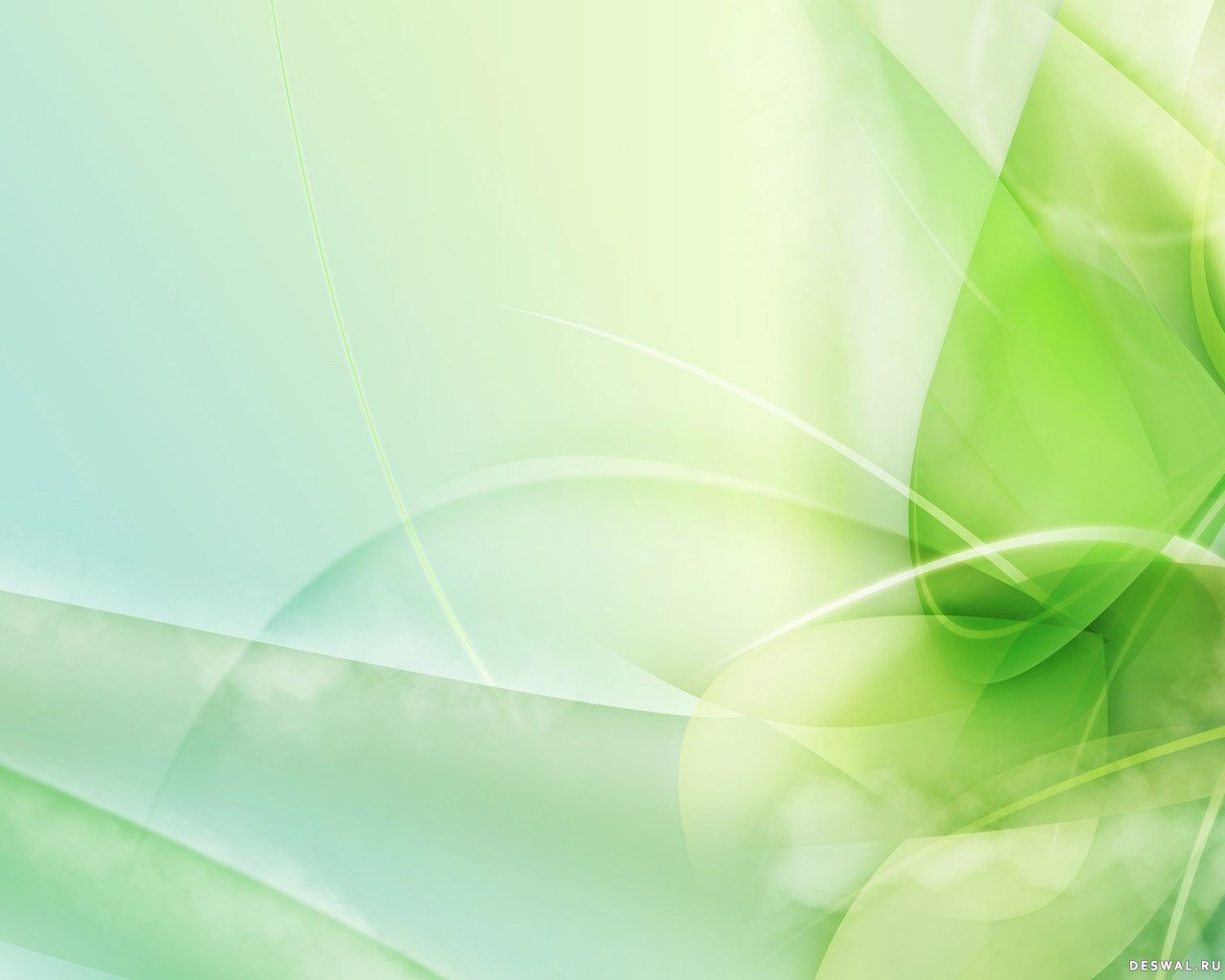 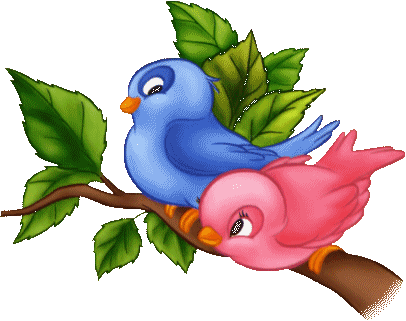 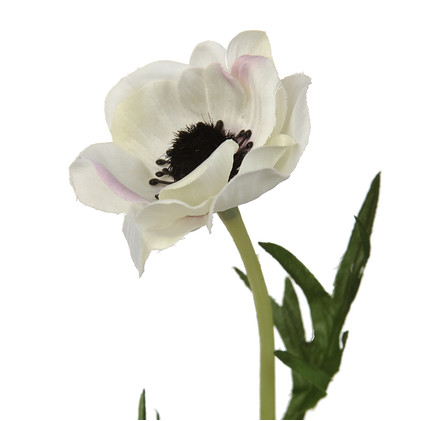 Ручьи-первые признаки наступающей весны.
Земля покрывается яркой, глаз ласкающей зеленью.
Весной воздух прозрачный.
Пробуждение леса.
     
  "Между молодыми деревьями трава,цветы-нигде и не встречал так много анемон и фиалок. Но чудесна тут белая, выбитая человеческими ногами тропа; теперь она вьётся среди бесчисленных, раскрывающих почки  кустарников черёмухи, орешников и молодых берёз. Порхает бабочка-лимонница. Сколько великого счастья-пройти по такой тропе!.."
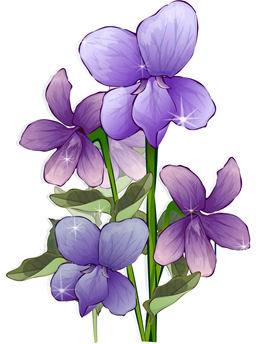 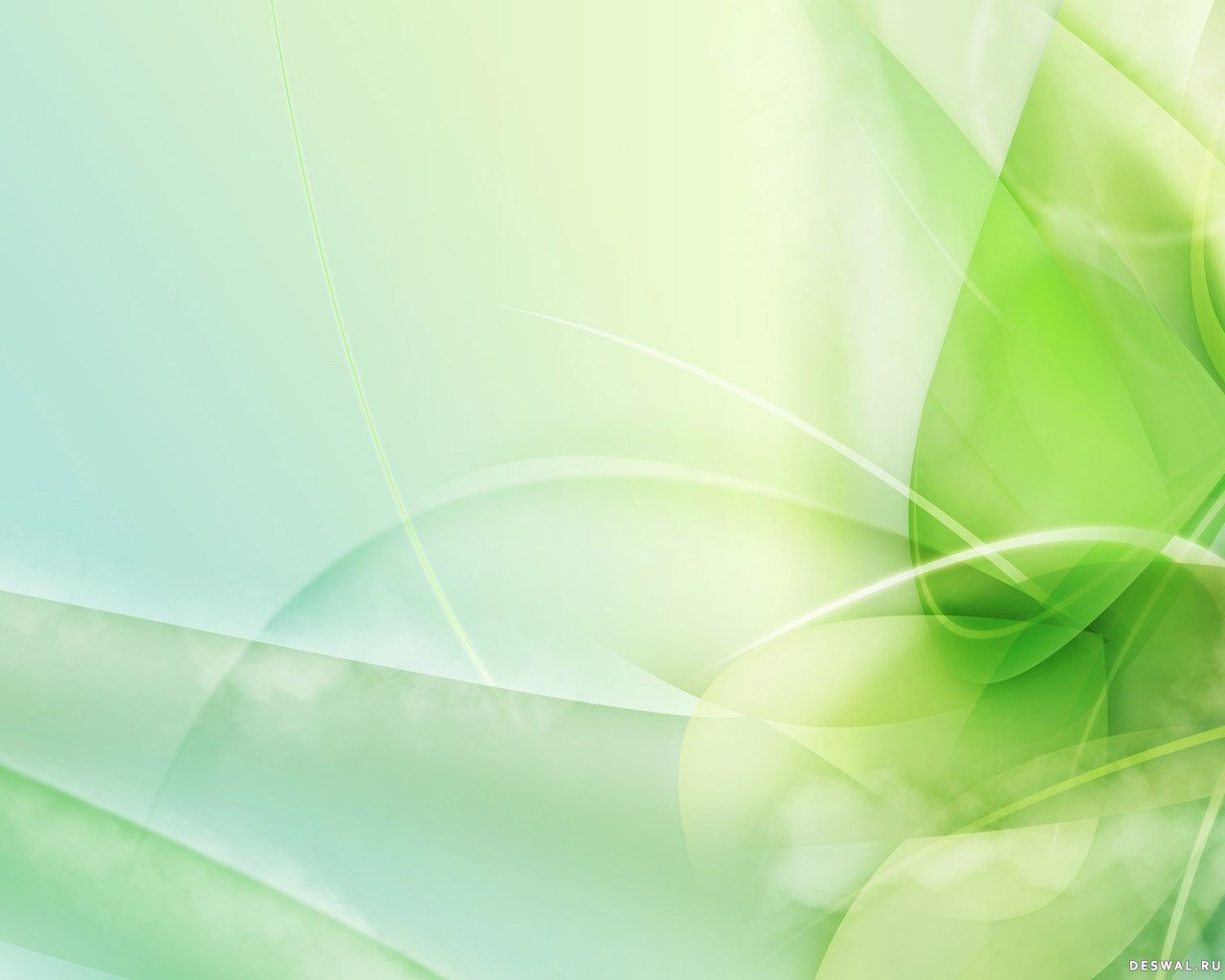 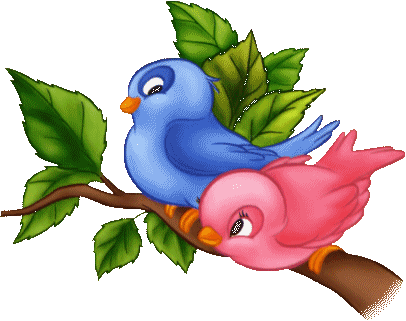 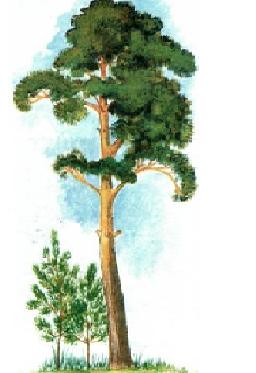 Свечи на соснах стали далеко заметны. Рожь в коленах. Роскошно одеты деревья, высокие травы, цветы. Птицы ранней весной замирают: самцы, меняя, забились в крепкие места, самки говеют на гнёздах. Звери заняты поисками пищи для молодых”.
М.Пришвин сказал о животных главное: все они заняты одним делом – живут, растут, заботятся,  чтобы поддерживать и осуществлять вечный процесс развития, обновления.
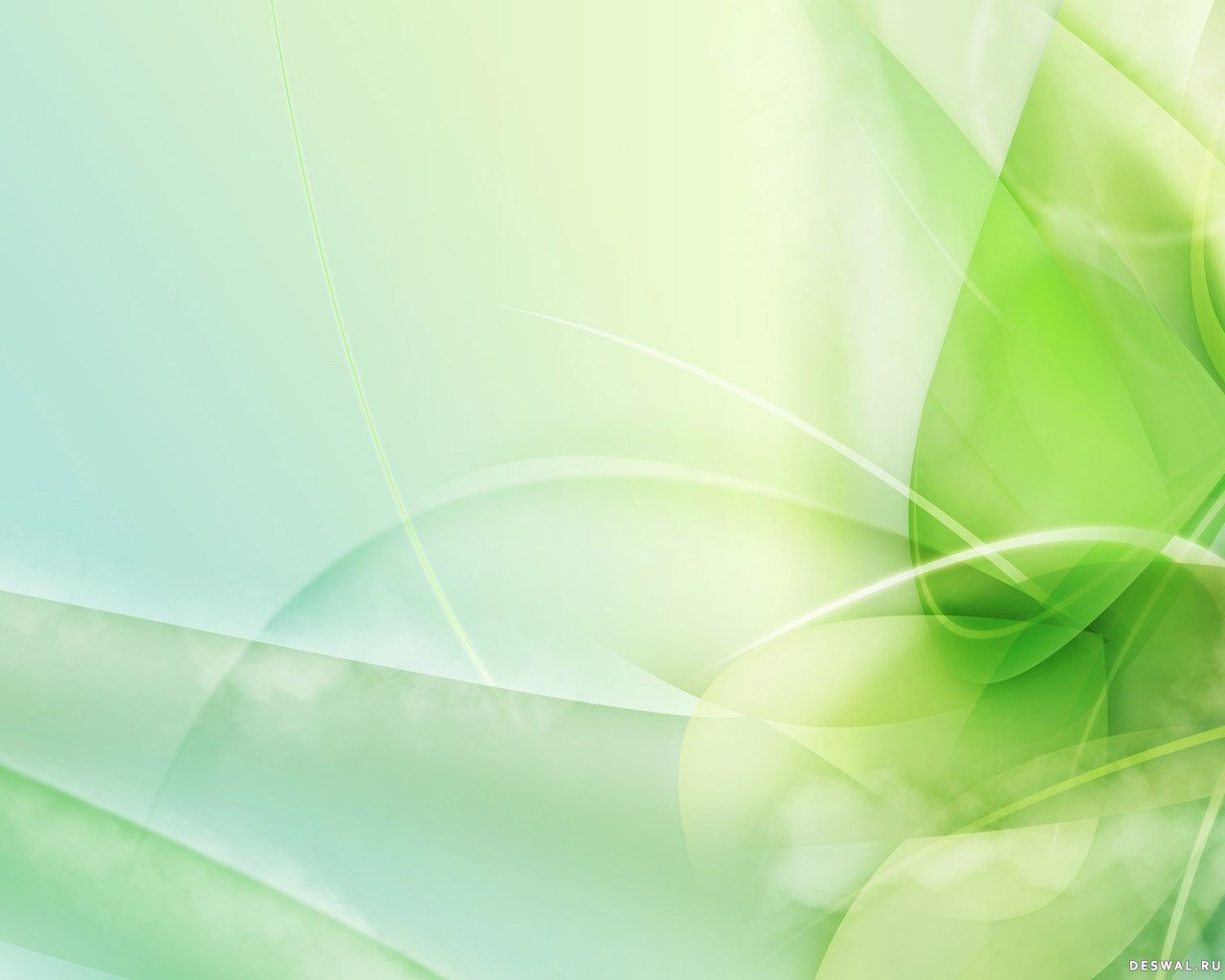 Повесть „Неодетая весна” Глава „Этажи леса”
Рассказ о многоярусной жизни лесного населения
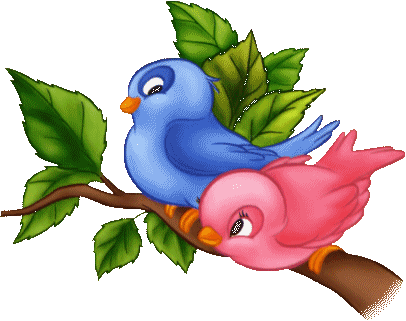 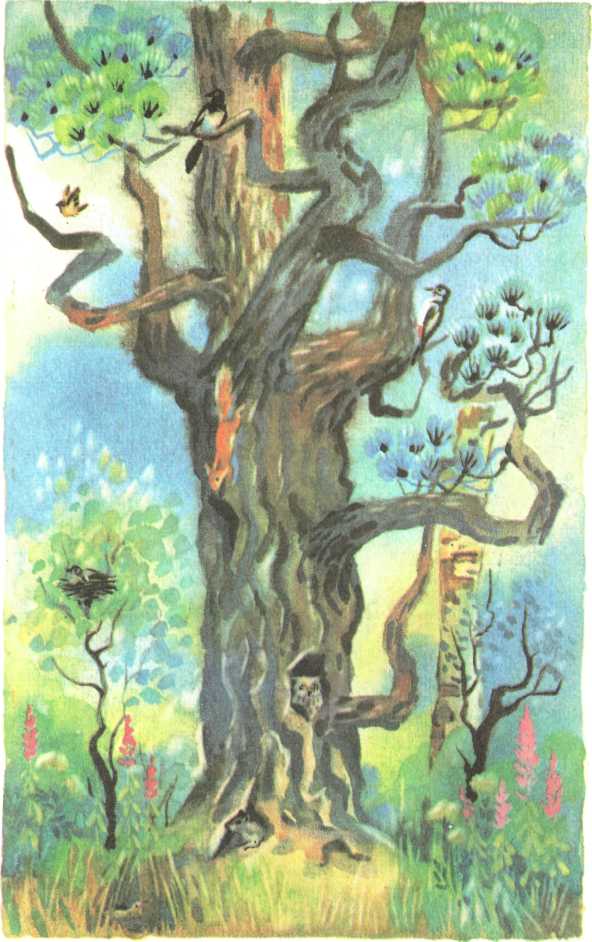 верхний 
этаж
Птички-невелички
Дупляные 
птицы
средний 
этаж
( В верхних слоях почвы,
у корней деревьев)
нижний 
этаж
полевки 
землеройки
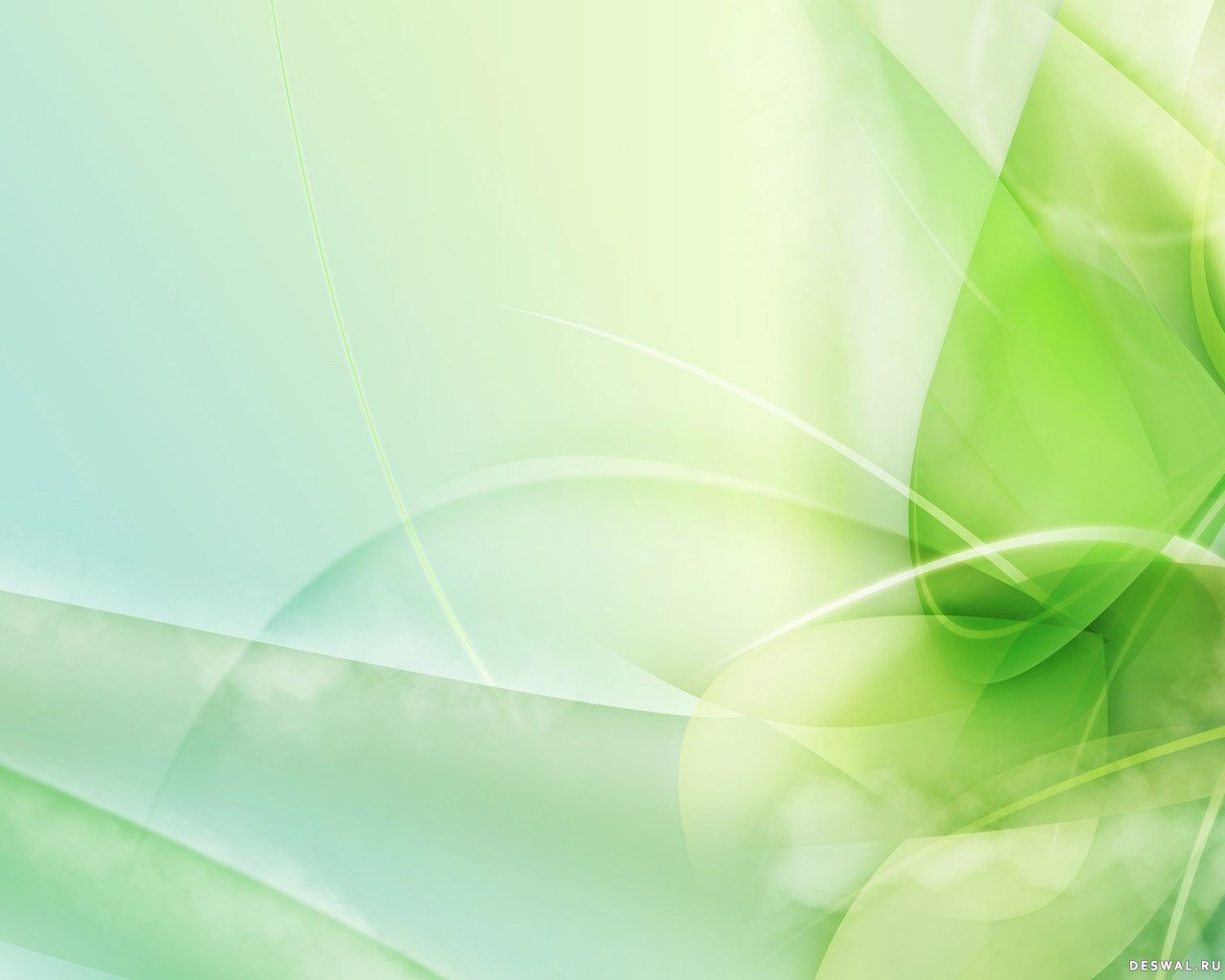 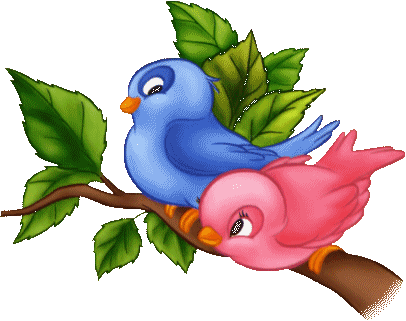 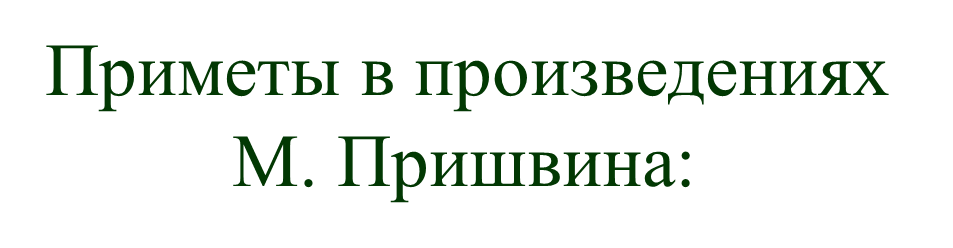 1. Ячмень сеют, когда молодой скворец голову в окошке показывает.
2. Зацветает рябина, и кончается весна, а когда рябина покраснеет, кончится лето.
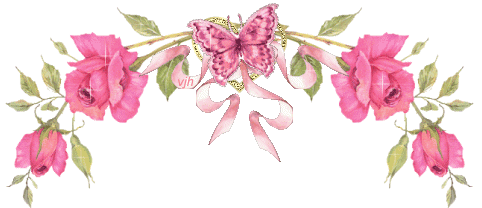 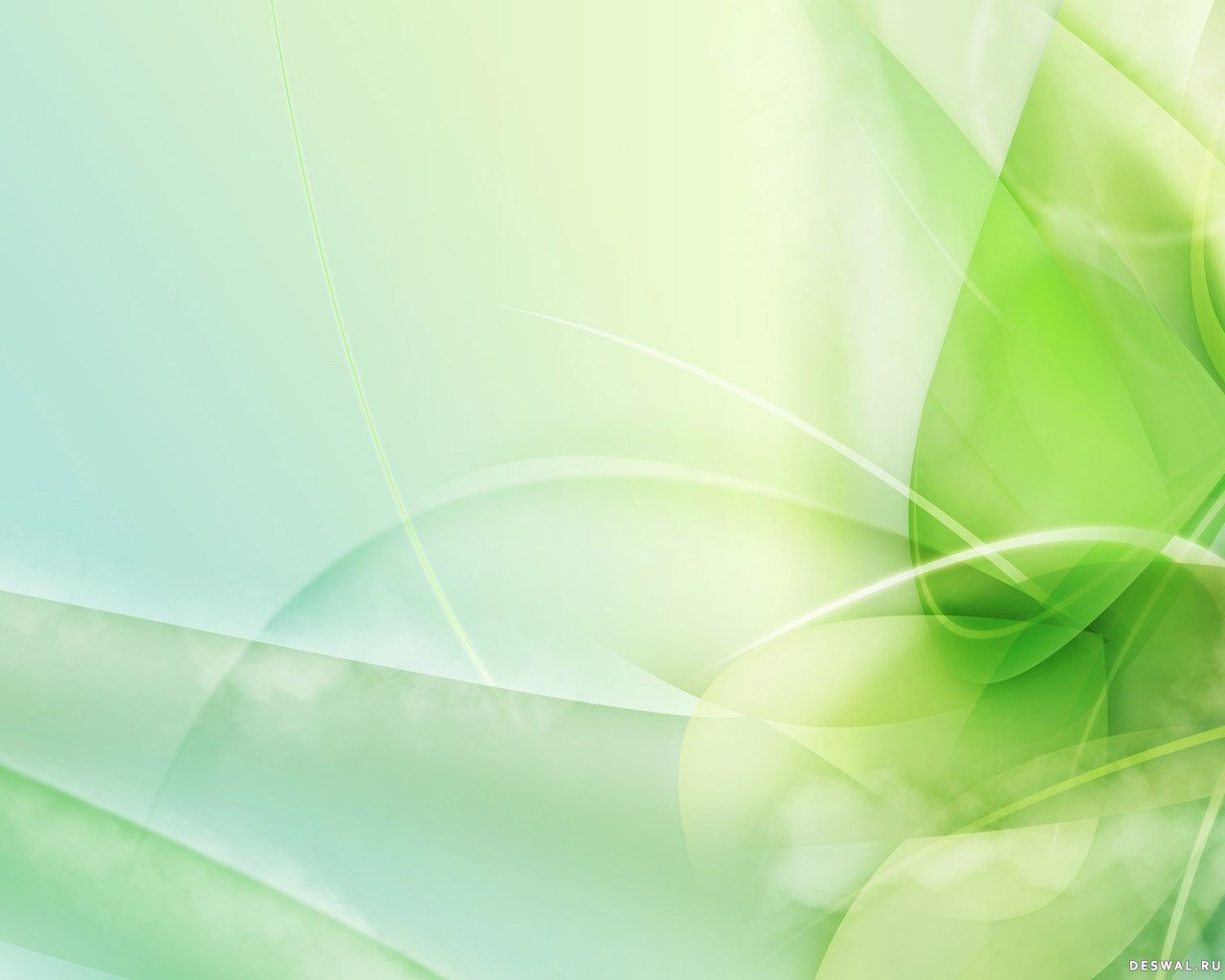 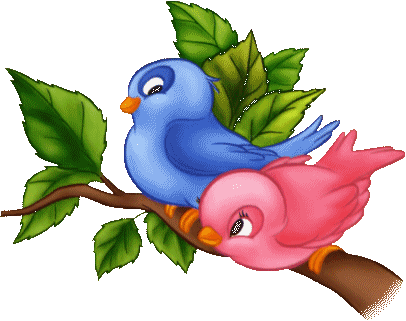 Обращение М. Пришвина к  молодёжи:
„ Мы хозяева нашей природы, и она для нас кладовая солнца с великими сокровищами жизни. Мало того, чтобы сокровища эти охранять, -их надо открывать и показывать. Для рыбы нужна чистая вода-будем охранять наши водоёмы. В лесах, степях, горах разные ценные животные –будем охранять наши леса, степи, горы.”
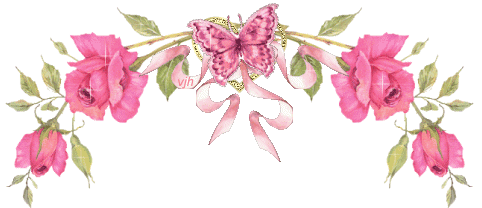 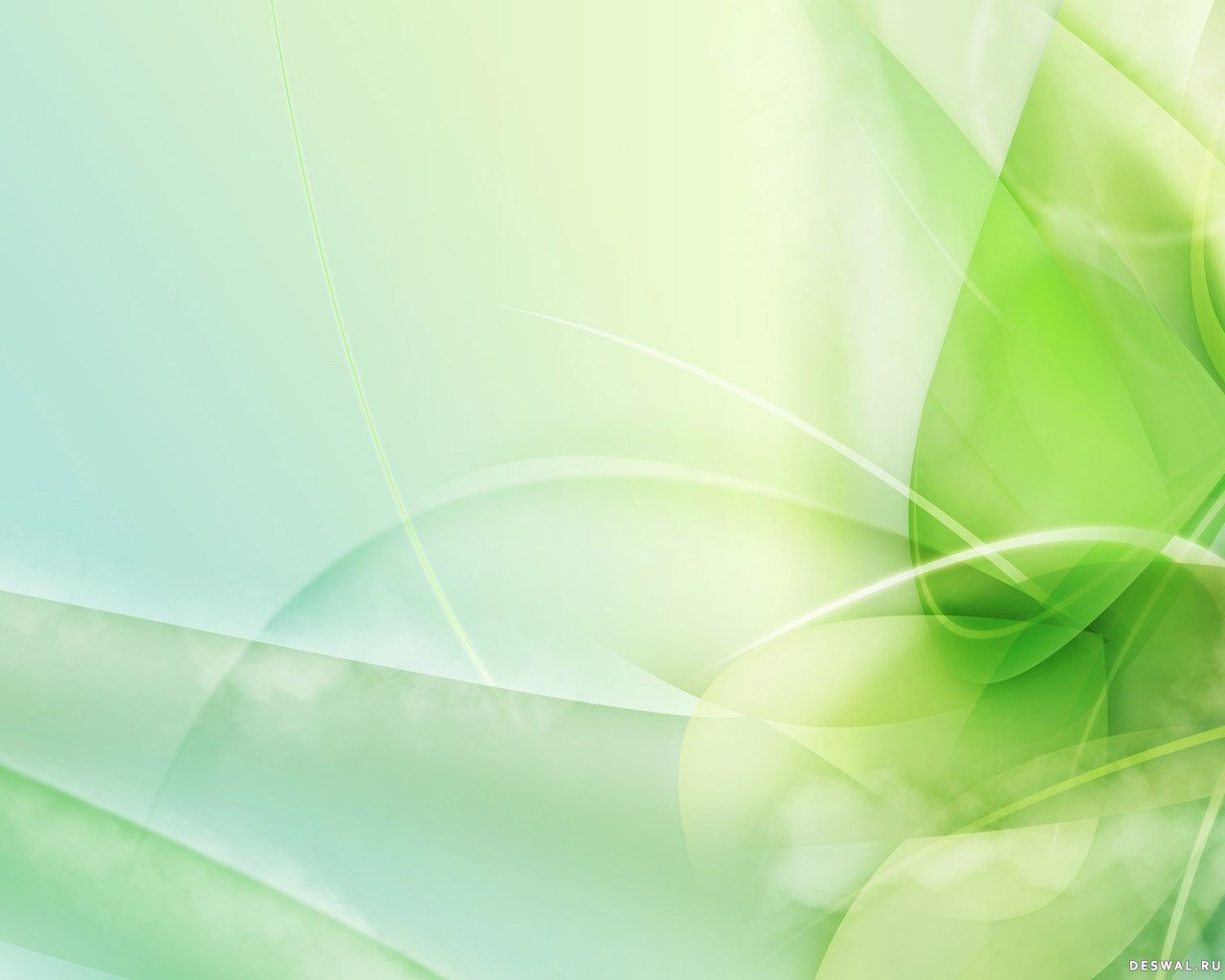 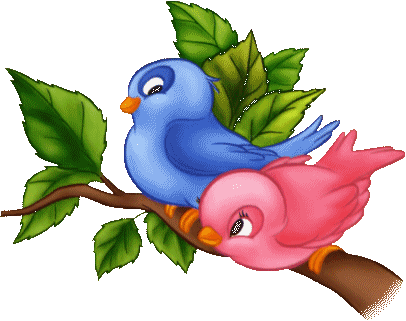 Поскольку способностью творить, по мнению М. Пришвина, обладает не только человек, но и природа, он ставит вопрос: а нельзя ли объединить эти формы творчества,  не стоит  ли человеку вступить в сотворчество с природой?
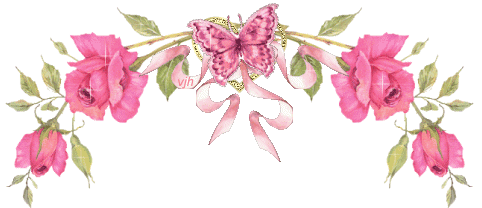 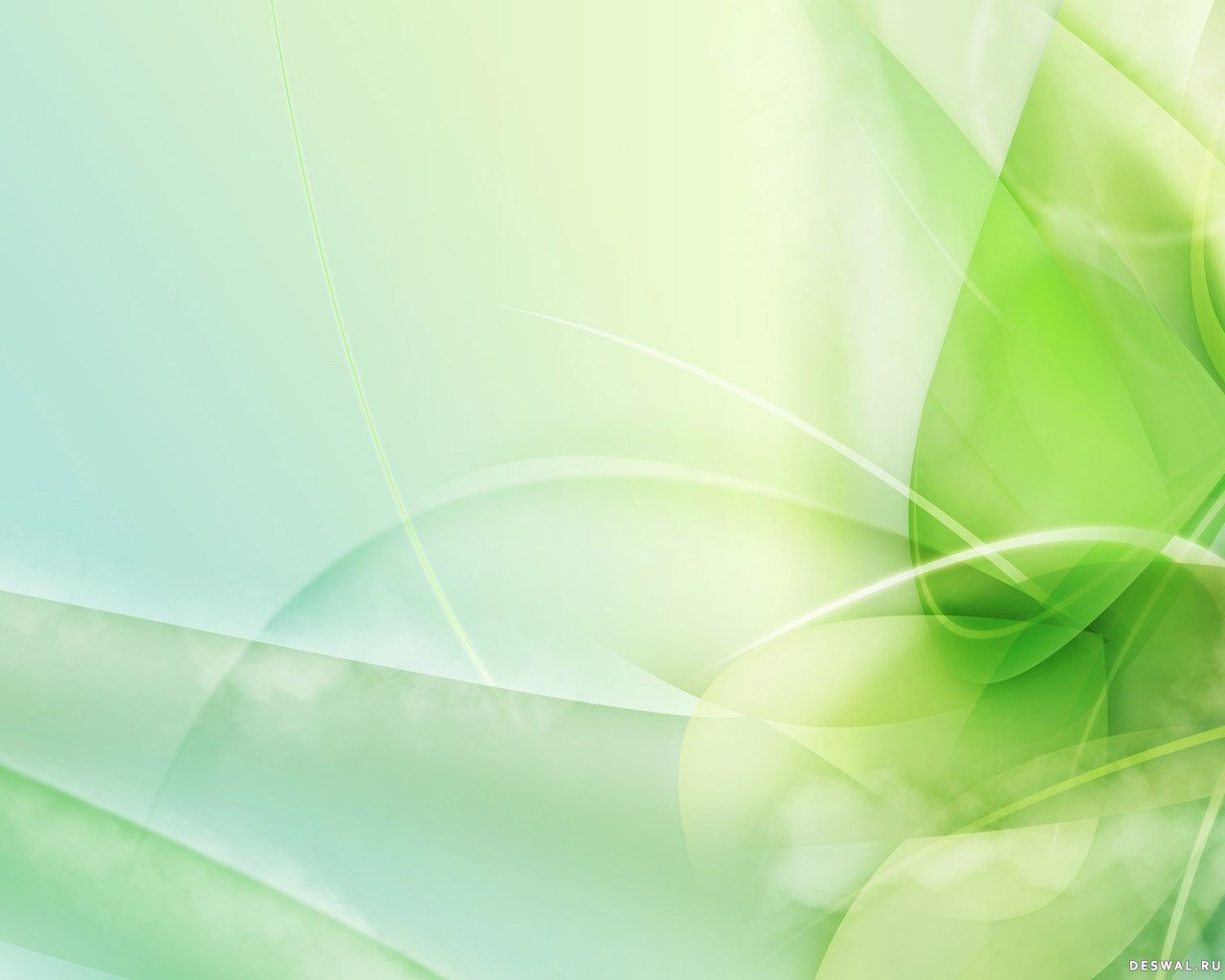 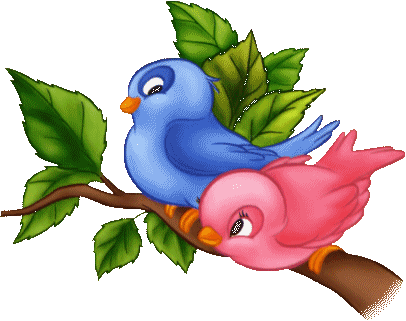 „Корабельная чаща”
Люди учатся любить и охранять леса,реки и озёра. Бережное отношение к лесу рождается лишь в заботе о нём. Когда человек сажает  дерево и годами ухаживает за ним, он начинает хорошо понимать жизнь растения, которое на его глазах набиралось сил, росло с каждым годом поднимаясь всё выше; 
… человек, посадивший дерево, начинает ценить свой собственный труд и через это ценить и любить самое дерево”.
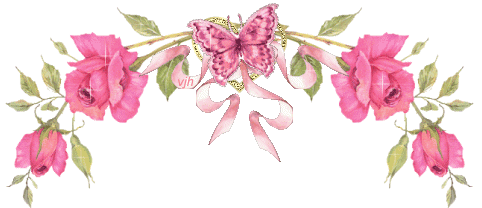 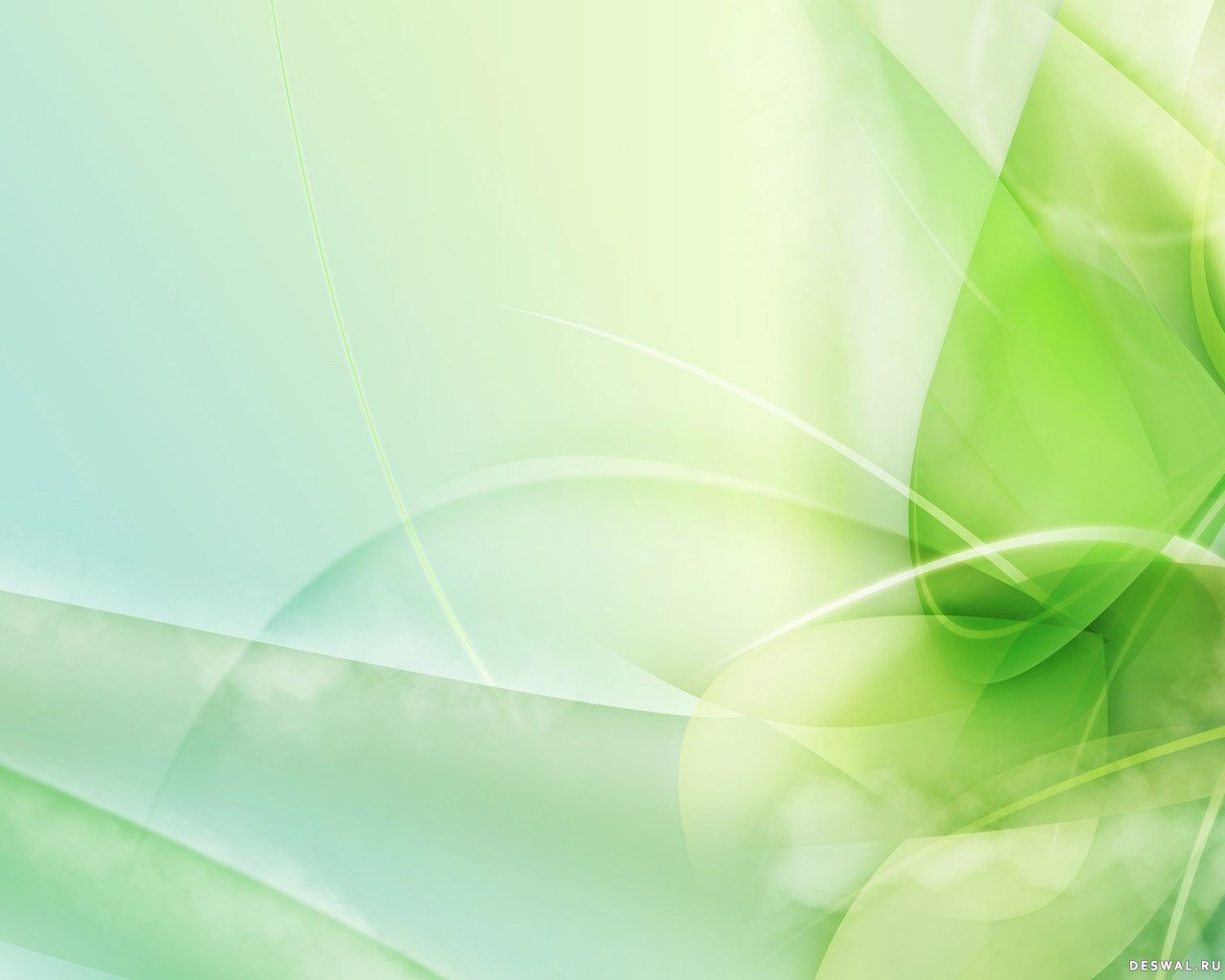 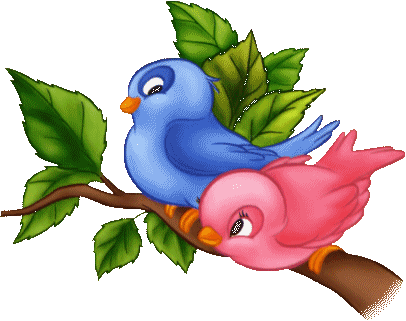 Вывод: Книги М. Пришвина учат нас видеть в природе не только мастерскую и храм, где человек трудится и наслаждается её величием и красотой, но и понимать , что природа – это живое, развивающееся явление, где есть свои строгие законы, которые не должны нарушаться. Жизнь и развитие человечества неразрывно связаны с действием и функционированием миллионы лет складывавщихся важнейших законов природы, утверждает писатель.
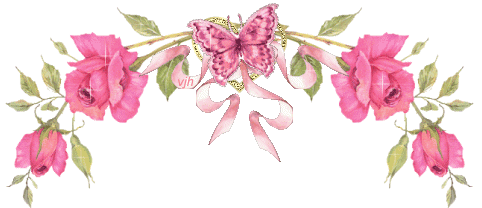 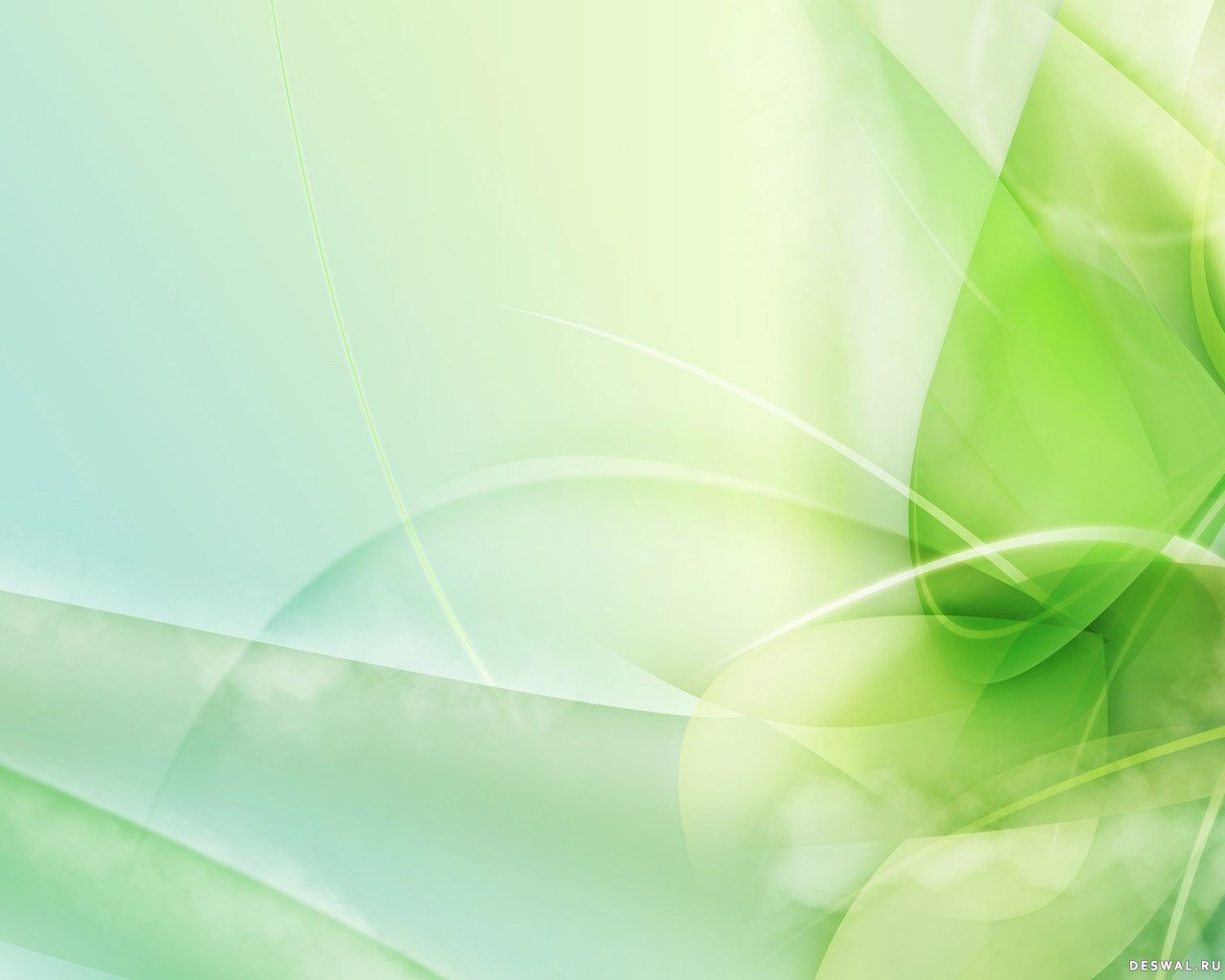 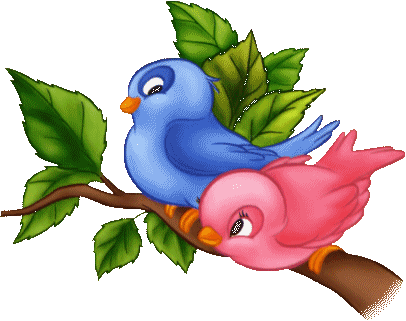 Использованная литература:
Книги М.Пришвина «Календарь природы», «Неодетая весна», «Лесная капель», «Корабельная чаща». Изд.: «Урожай», 1977.
М.А.Зотов. Человек и природа в творчестве Михаила Пришвина. Москва. «Просвещение». 1982.
Природа в дневниках Михаила Пришвина. ru.wikipedia.org/wiki/Дневники_М...
М.М.Пришвин (1873-1954). Книги Пришвина, написаннные для детей. reftrend.ru/87135.html
Михаил Пришвин на Смоленщине. Жизнь и деятельность М.Пришвина. otherreferats.allbest.ru/.
Человек и природа М.Пришвина. otherreferats.allbest.ru/.
 Мир и природа в творчестве М.Пришвина. litra.ru/composition/get/coid/.
Единство человека и природы. diplomba.ru/work/116890
Человек и природа в произведениях Пришвина. studbirga.info/chelovek-i-.
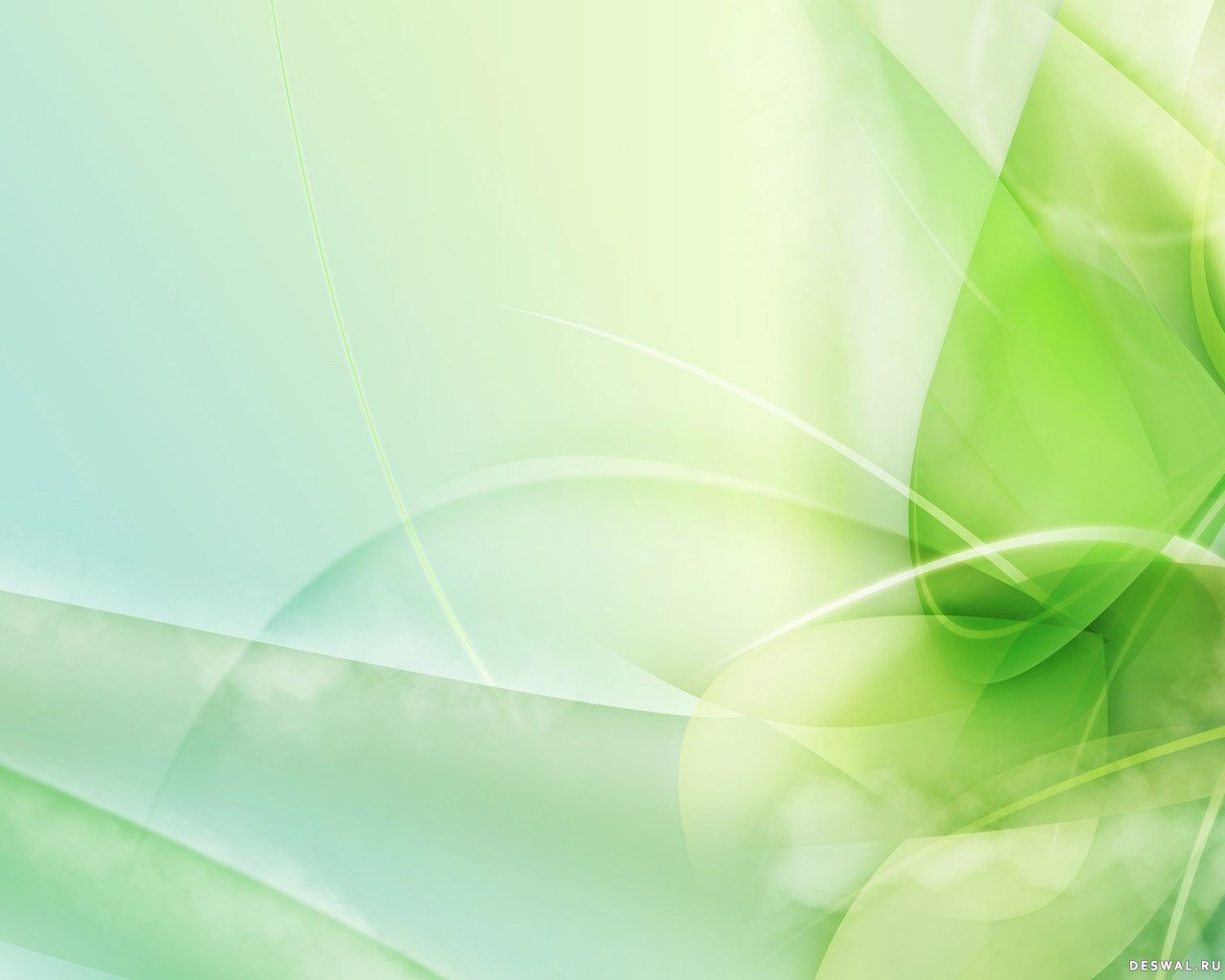 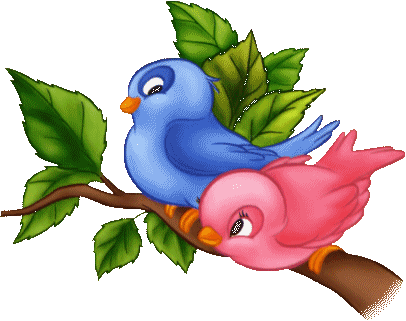 Спасибо за внимание!
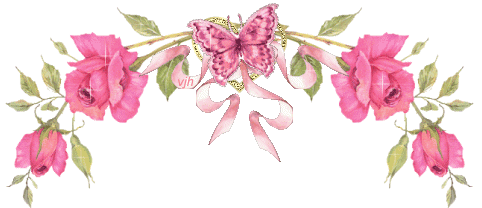